SAT
Situasjon – Analyse – Tiltak
Tredje opplæring
Foto: bamagal (unsplash)
Trinn 4: Velge hovedområder
Hva betyr det?
Hvordan skal dere gjøre det?
Oppgave
Pause
Trinn 5: Analysere data
Hva betyr det?
Hvordan skal dere gjøre det?
Oppgave
Trinn 4: Velge hovedområder
Velge hovedområder
Valg av hovedområder handler om hvordan dere organiserer og systematiserer funnene
Fungerer som overskrifter i rapporten – et rammeverk
Må ha relevans til målsettinger og funn
Førende for arbeidet med analysen
En hjelp i dette arbeidet er skjemaet på neste bilde
Foto: Javier Allegue Barros (unsplash)
[Speaker Notes: Så, hva betyr det å velge hovedområder?

Så langt i prosessen har dere hatt en rollefordeling i teamet, laget en problemstilling og mål for kartleggingen, og dere er i gang med eller har ferdigstilt innhentingen av data.

Nå starter analysedelen av SAT-en, og den starter med å velge hovedområder.]
[Speaker Notes: Dette skjemaet har kun et utvalg av spørsmålene fra intervjuguiden, se vedlegg i manualen/på nettsiden for skjema med alle spørsmålene. 

Målet med dette skjemaet er å sortere det dere har av data, og se om dere ser noen temaer som går igjen – som rett og slett kan være hovedområder i SAT-en.]
[Speaker Notes: Eksempel fra Gamle Oslo. Hovedområdene i denne SAT-en ble identitet, fritid og brukermedvirkning.
 
«Analyseverktøy 1 – for oppsamling av data til utvelgelse av hovedområder» presenteres for teamet. Her er det fylt inn med eksempel fra Gamle Oslos SAT-rapport «Hvor skal vi ellers være?» fra 2015, for å illustrere hvordan det kan se ut. Forklar grundig hvordan teamet skal fylle inn dataene. Det at datakildene har ulike farger er fordi de skal kopieres inn i et større skjema senere der det er viktig at man ser fargen/datakilden. Det er også nyttig å ha mer utfyllende informasjon og sitater i boksene – her er kun hovedtemaene skrevet inn.

Her er den ene kolonnen tom fordi de ikke fikk gjennomført dette gruppemøtet. Det var kun en politiker som dukket opp. Dette kan være en utfordring for små tjenester, og kan være et fint tema til opplæringen/veiledningen av teamet. Hvordan inviterer vi inn, hvem kan bistå osv.?  
Spørsmål til møtet 1,5 - 2 t.
1. Hvordan vil dere beskrive nåværende situasjon når det gjelder (tema for analyse) i (geografisk område)?
a. Hva bekymrer dere?
b. Hvilke positive trekk vil dere fremheve?
2. Hvilke tanker har dere gjort dere om årsaken til (tema for analyse) i (geografisk område)?
3. Hvordan vil dere beskrive utviklingen over tid når det gjelder (tema for analyse)?
a. Hvilke positive trekk ser dere?
b. Hvordan vil dere beskrive det som har vært negativt ved utviklingen over tid?
4. Hvordan vil dere beskrive problemene eller konsekvensene som (tema for analyse) fører til?
5. Hvilke grupper er særskilt utsatt?
a. Hva er grunnen til dette?
b. Hvilke andre grupper vil evt. kunne bli utsatt?
6. Hvilke grupper ser ut til å klare seg bra?
a. Hva er grunnen til dette?
7. Hva gjøres for å løse (tema for analyse) i dag, slik dere ser det?
8. Hvilke planer foreligger?
9. Hva tenker dere at vi i denne tjenesten kan bidra med for å bedre situasjonen?
a. Er det noe vi bør gjøre som vi ikke gjør i dag?
b. Er det noe vi bør gjøre annerledes?
10. Er det noe dere tenker vi har behov for å vite og som vi ikke har kommet inn på?]
Veiledende spørsmål til valg av hovedområder
Hvordan velge det som er viktig?
Hvordan sette funnene inn i en sammenheng og organisere det skriftlig?
Hvordan finne en logikk, en rød tråd?
Hvilke områder ønsker vi å se videre på?
Hva er mest fremtredende?
Foto: Justin Luebke (unsplash)
[Speaker Notes: Hvordan velger man hovedområder? Spørsmål det kan være hensiktsmessig å spørre seg i utvelgelsen er disse.
 
Når man har svart på disse spørsmålene, vil det være hensiktsmessig å velge to til fire hovedområder for videre analyse. Hovedområdene i rapporten til Asker fra 2018 for eksempel ble også tittelen på rapporten (Fellesskap – utenforskap).]
SAT er et fint verktøy, og det er realistisk å få det til. Det gir en annen type faglig tyngde, man får fakta på bordet, og får systematisert det. Det blir lettere å finne riktige tiltak.
				
 (Anna Stenersen, Utekontakten i Bydel Nordstrand)
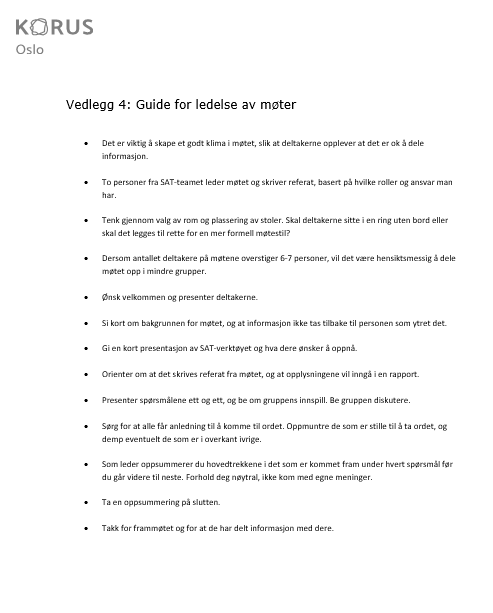 Oppgave
Fyll ut skjemaet i vedlegg 6: Analyseverktøy 1 – for oppsamling av data til utvelgelse av hovedområder
Foto: Simone Secci
[Speaker Notes: Det er sannsynlig at denne oppgaven påbegynnes i dag, men at det er et såpass stort arbeid at det må ferdigstilles av teamet senere. Begynn gjerne med en kolonne for å teste ut skjemaet.
(Se eksempel forrige bilde).]
Trinn 5: Analysere data
[Speaker Notes: I denne delen går vi gjennom hva analyse er og hvordan man gjør det]
Hva vil det si å analysere data?
Samler kunnskapen fra datainnsamlingen
Består av kvalitative og kvantitative data – fra interne og eksterne datakilder
Tar utgangspunkt i de valgte hovedområdene
Leter etter funn som samsvarer eller ikke gjennom bruk av metodetriangulering – det øker gyldigheten av funnet!
Foto: Han-Peter Gauster (unsplash)
Spørsmål til analysearbeidet
Når man skal i gang med analysen vil det være nyttig å stille seg følgende spørsmål:
Hva drar i samme retning?
Er det noen motsigelser?
Er det noe påfallende i materialet, og hvordan kan vi forstå det?
Foto: Jason Goodman (unsplash)
[Speaker Notes: Hvordan gjør man det? Ha disse spørsmålene i bakhodet hele veien.]
[Speaker Notes: Målet med dette skjemaet er å sortere funnene inn i de hovedområdene dere nå har bestemt.

Her har spørsmålene flyttet seg til raden øverst, og hovedområdene ligger i den første kolonnen.]
[Speaker Notes: Analyseverktøy 2: Oppsummering av funn knyttet til tre utvalgte hovedområder. Skjemaet finner dere i vedlegg 7

I dette skjemaet legger man inn alle funnene samlet, delt inn etter hovedområdene i kolonnen til venstre.  
Her er det fylt inn med eksempel fra Gamle Oslos SAT-rapport «Hvor skal vi ellers være?» fra 2015, for å illustrere hvordan det kan se ut. Forklar grundig hvordan teamet skal fylle inn dataene. Datakildene har ulike farger fordi de er kopiert inn fra Analyseverktøy 1: for oppsamling av data til utvelgelse av hovedområder.

Fargekodene:   
Lilla: Internt kvalitativt møte	
Rød: Interne kvantitative data 
Grønn: Målgruppemøte			
Blå: Møte med samarbeidspartnere		
Gul: Åpent møte
Brun: Eksterne data (funn fra litteratur/rapporter/statistikk)]
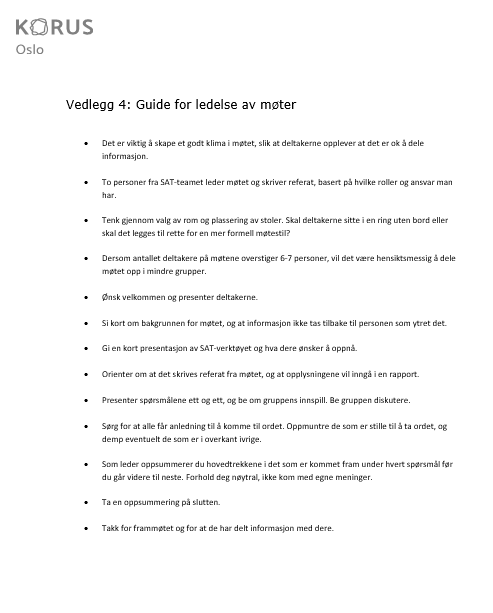 Oppgave
Fyll ut skjemaet i vedlegg 7: Analyseverktøy 2 – oppsummering av funn knyttet til tre hovedområder
Foto: Simone Secci
[Speaker Notes: Dette kan være en fin oppgave å gjøre sammen med teamet dersom man har kommet dit i prosessen. 
(Se eksempel forrige bilde).]
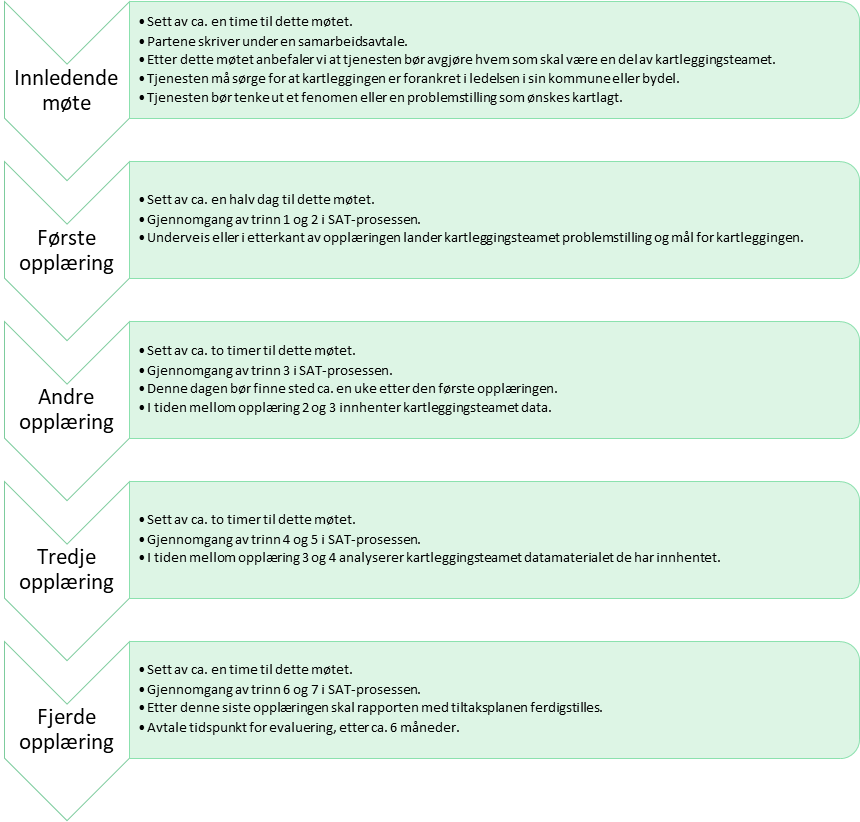 Opplæring i SAT
[Speaker Notes: Til neste gang skal teamet analysere datamaterialet.

Kan også være nyttig at veileder allerede nå avtaler noen stoppunkt for skriveren, for veiledning på rapporten.]